DEVELOPING  SKETICISM –A FORENSIC APPROACH
PAC 2018 Annual Conference
September 14, 2018
Larry Lancefield
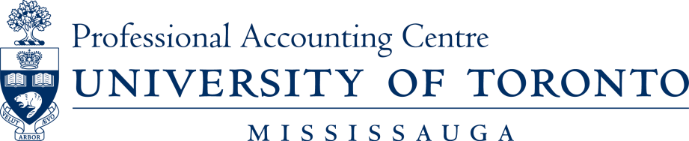 Murder
Good Samaritan stops for stranded motorists
Daytime robbery on side of highway
Husband, wife, nephew and bad guys present

Wife shot and killed, bad guys drive away, Husband and nephew unharmed
(Ya right)
Prof. Len Brooks, Professional Accounting Centre, U of T   May 10, 2018
2
THEFT
Junior staff whistleblower reports SVP embezzling
Internal audit finds nothing unusual (Ya right)
Forensic investigation identifies incomplete purchasing records
Missing records obtained from external supplier
Embezzlement confirmed
Xxxxxxxxxxxxx at PAC 2018 Annual Conference, Sept. 14, 2018
3
Fraud
Sale of part interest in large farm business
Owner representations to purchasers about profitability
Representations consistently overstated
Concerns over owner shareholder loan account
Nothing identified by external accountant (Ya right)
Forensic investigation uncovers numerous fraudulent entries in accounts and asset thefts
 Court orders adjustment to accounts
Xxxxxxxxxxxxx at PAC 2018 Annual Conference, Sept. 14, 2018
4
Case
Embezzlement
School Board concerns over reports of missing funds
Forensic accountants called in and find large amount of cash in Manager’s desk
Large investigation ensues which identifies there was no reconciliation by accounting department of cash receipts to enrollment
Staff meticulously recording asset purchases in sub ledger …. It was offline, no one ever checked or reconciled entries until our investigation
Xxxxxxxxxxxxx at PAC 2018 Annual Conference, Sept. 14, 2018
5
History Repeats and repeats
1980s – Financial meltdown on US Southwest (all S&Ls charges same insurance premiums regardless of their portfolio risks) (Ya right)
1990s – recession in US, numerous foreign countries experience financial and real estate crises 
2000s – Another meltdown, The Big Short, Fraudulent Ratings (Ya right)
Xxxxxxxxxxxxx at PAC 2018 Annual Conference, Sept. 14, 2018
6
Mike Duffy
2013 suspension 
31 breach of trust allegations
First government witness says rules subject to interpretation (Ya right) 
GAME OVER
Except that Duffy now seeking $7.8 M
Xxxxxxxxxxxxx at PAC 2018 Annual Conference, Sept. 14, 2018
7
Wells Fargo
It’s a new day at Wells Fargo but it’s a lot like our first day
Ya Right)
Xxxxxxxxxxxxx at PAC 2018 Annual Conference, Sept. 14, 2018
8
Investigative MO
Start by meeting and interviewing Senior Management to understand their concerns
Typically you will hear about their great system of internal controls, this matter is a one off (Ya right)
As soon as possible get to interviewing first level operational staff and hear how and what controls are bring bypassed and overridden
Xxxxxxxxxxxxx at PAC 2018 Annual Conference, Sept. 14, 2018
9
Learning Takeaways
All humans created with common sense
All humans created with intuition
Don’t subvert these core human traits
Observe body language, listen to tonality
Don’t ignore what’s screaming at you!
Xxxxxxxxxxxxx at PAC 2018 Annual Conference, Sept. 14, 2018
10